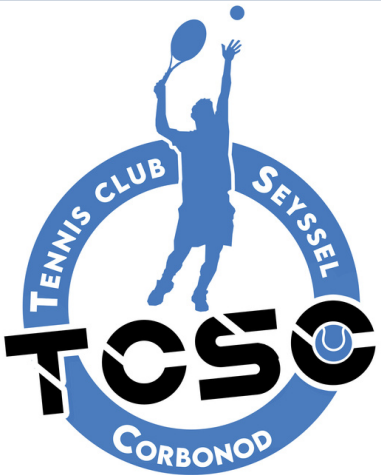 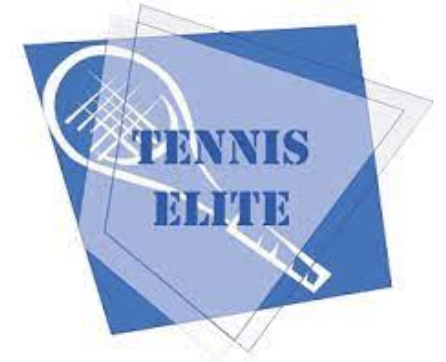 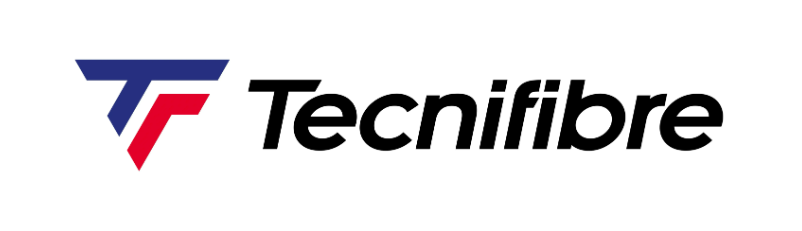 SAISON 2023-2024 TC SEYSSEL-CORBONOD1er Septembre 2023 au 31 Août 2024
Licence FFT + Adhésion au club + carte d’accès

Elle est individuelle
Elle donne droit à la licence de la FFT (assurance)
Prix: 
Adultes:  						95€
Jeunes nés entre 2005 et 2010				70€
Jeunes nés à partir de 2011				50€
1 Adulte + 1 Jeune né entre 2005 et 2010		140€
1 Adulte + 1 jeune né entre 2011 et 2019		125€
Couple						155€
Couple + 1 jeune né entre 2005 et 2010			200€
Couple + 1 jeune né entre 2011 et 2019			185€
Couple + 2 enfants					230€
Couple + 3 enfants					255€
TARIFS LICENCES
ECOLE DE TENNIS
Loisir et compétiton

Jeunes né entre 2005 et 2010			180€ annuel  (1h par semaine)
Jeunes né à partir de 2011			165€ annuel (1h par semaine)
Adultes						270€ annuel (1h30 par semaine)

Possibilité de paiement en 3 fois. (3 chèques au cours de l’année)

Renouvellement des cartes d’accès chaque année à restituer en fin de saison.
(Caution 10€ en espèce ou chèque encaissé en début de saison)

Tarifs spéciaux pour l’école de tennis:

A partir de la deuxième personne de la même famille (couple ou parents enfants):
Réduction de :		30€ sur l’année de cours


Carte horaire touristes (1h)		10€
Etre adhérent au Tennis-Club de SEYSSEL-CORBONOD, c’est :
Se confronter au règlement intérieur – Respecter les installations
TARIFS COURS